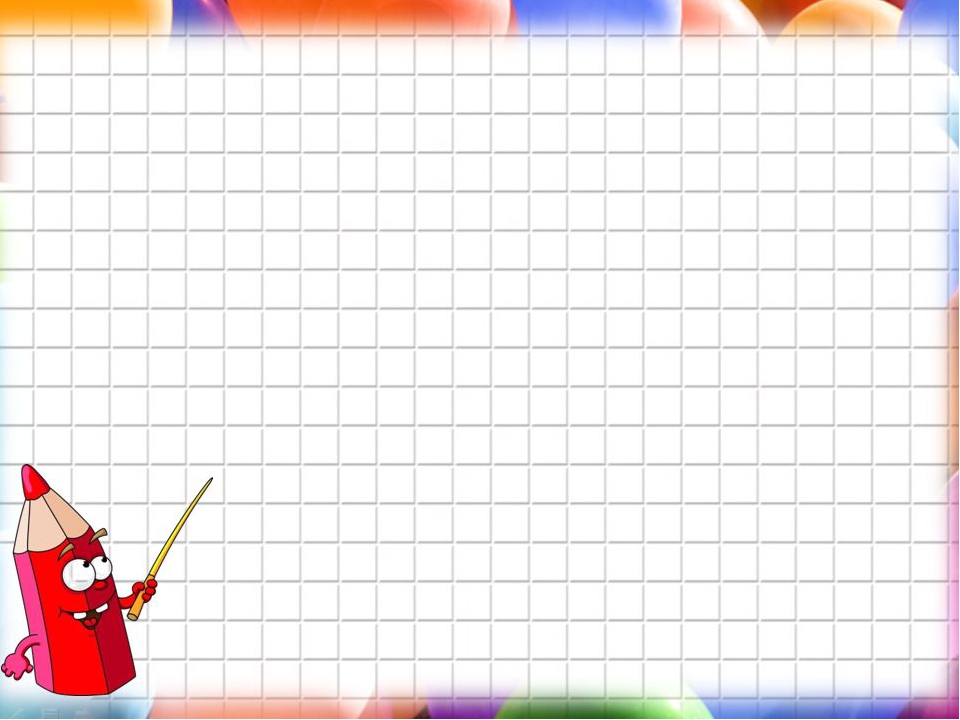 Урок математики 
для 1 класу

Тема: Утворюємо і записуємо 
числа другого десятка
Корягіна Катерина Вікторівна,
учитель початкових класів,
спеціаліст вищої кваліфікаційної категорії
КЗ «Богодухівський ліцей №2»
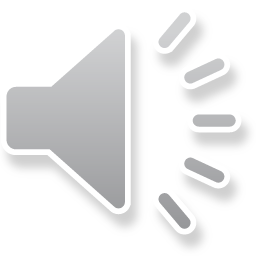 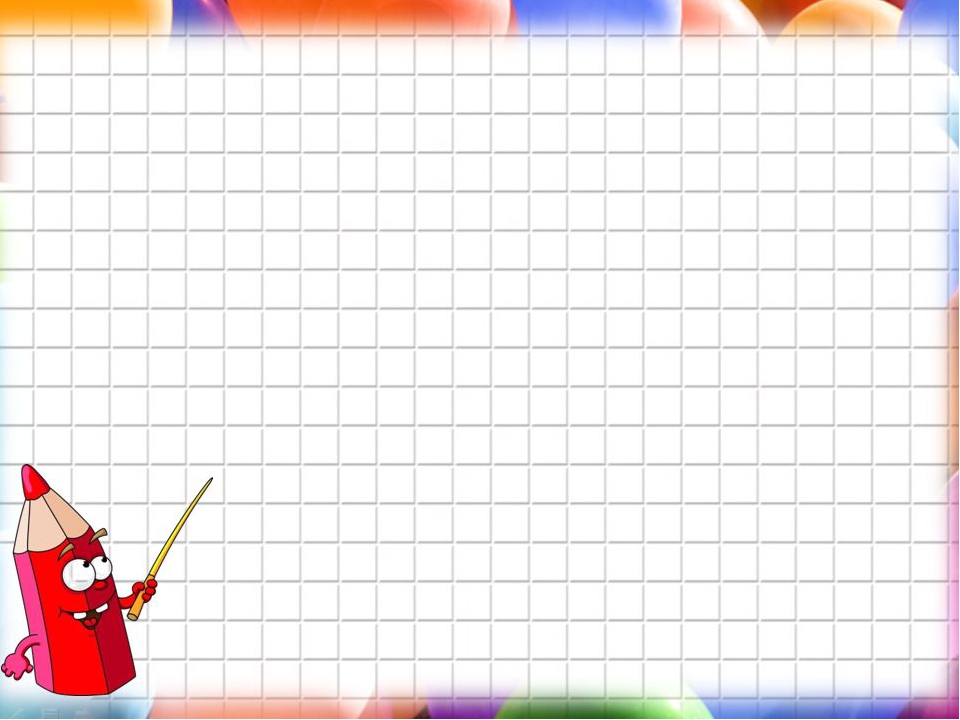 Пригадай!
1
0
6
0
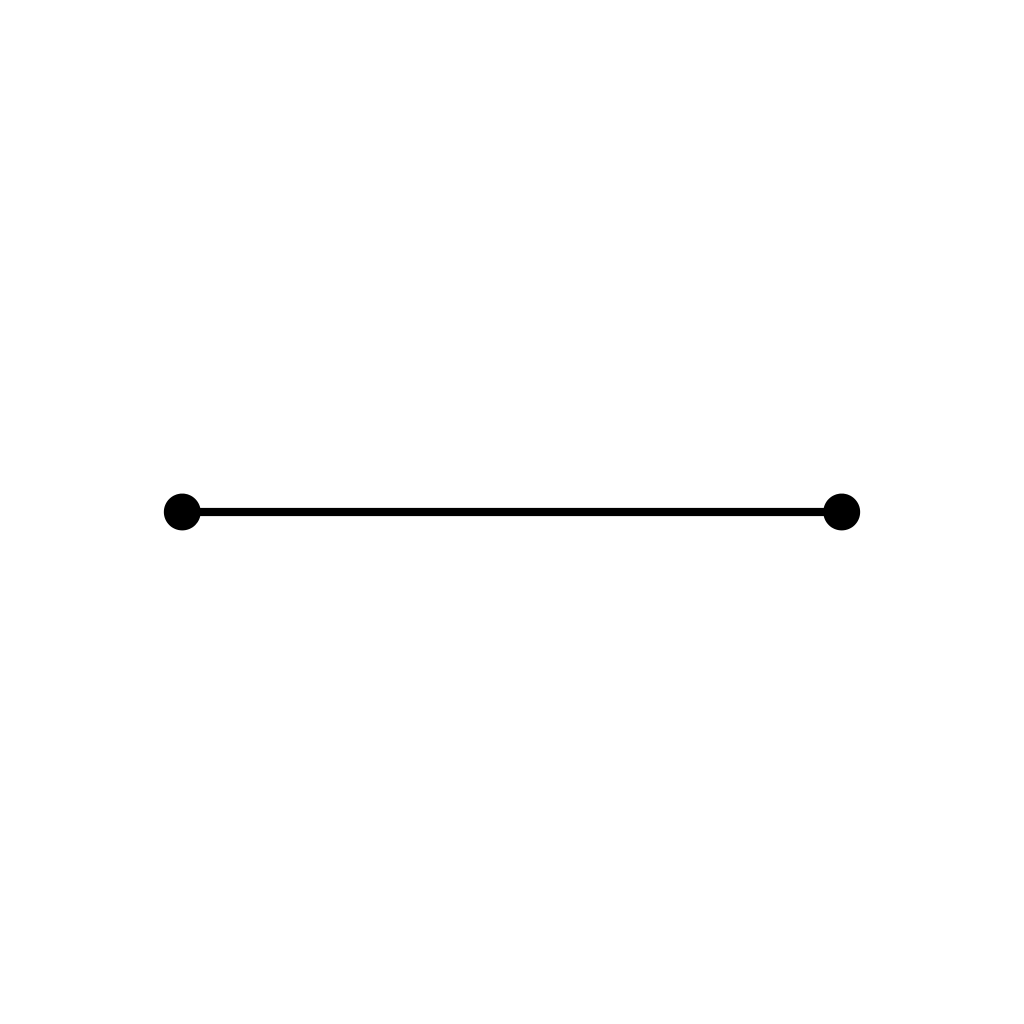 0
1
2
9
3
4
5
6
8
10
7
40
10
30
20
50
100
60
90
70
80
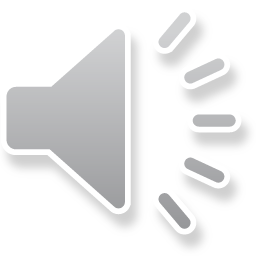 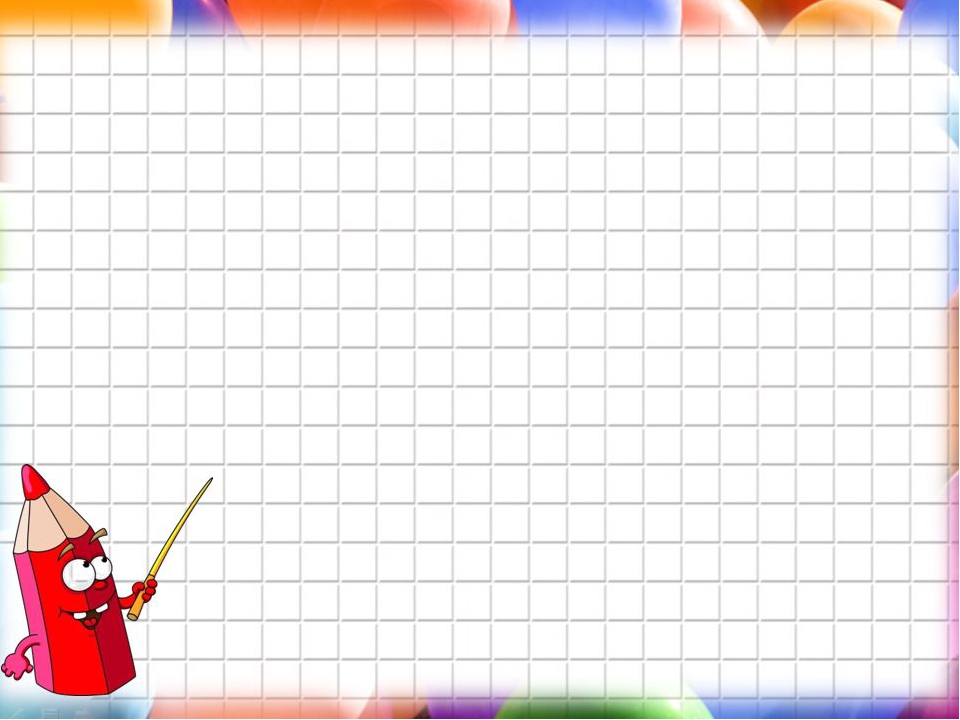 Оди-на-дцять
1
1 0
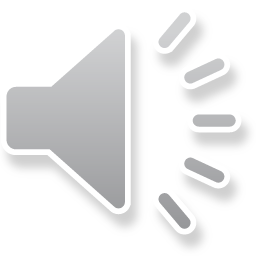 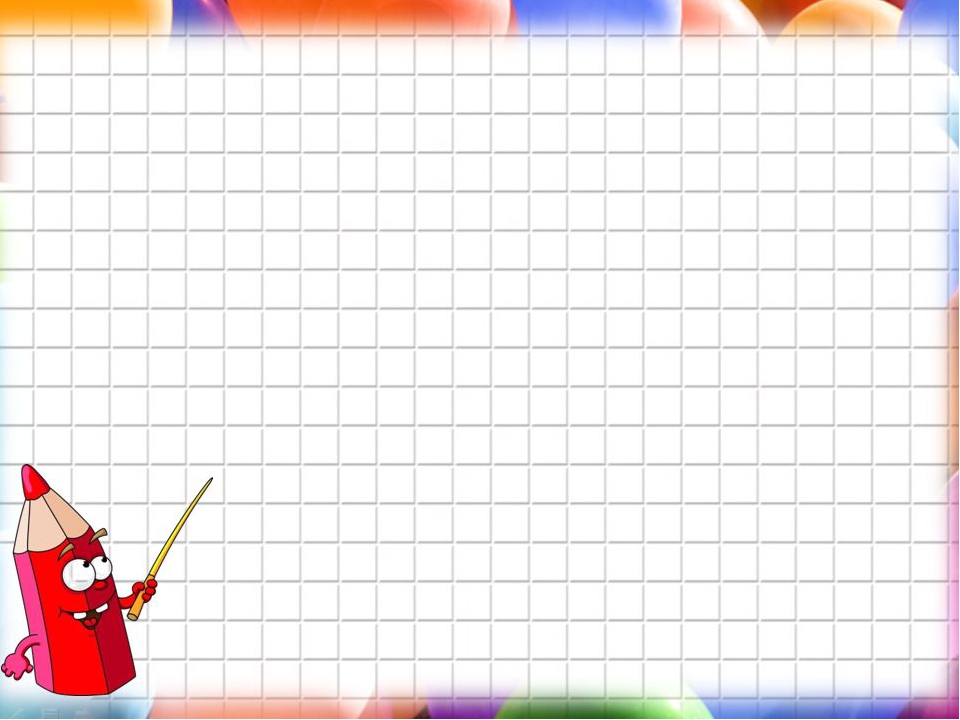 Два-на-дцять
2
1 0
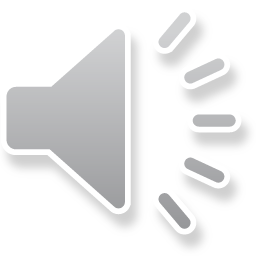 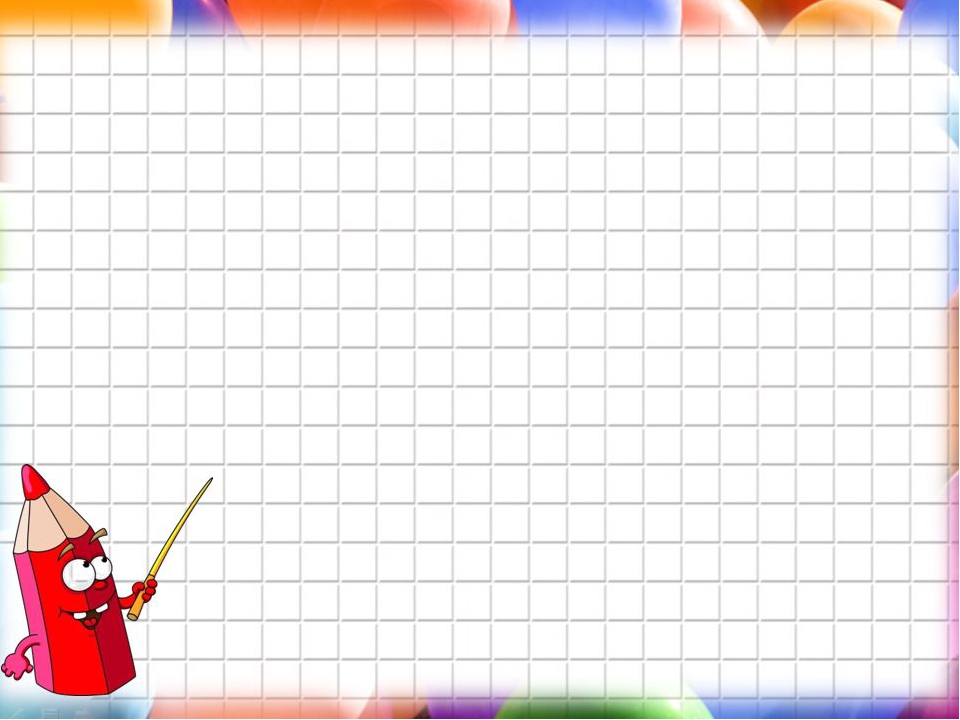 Три-на-дцять
1 0
3
1 0
7
Сім-на-дцять
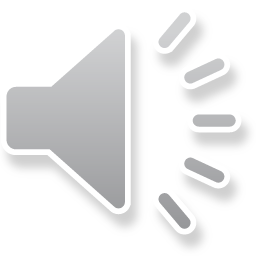 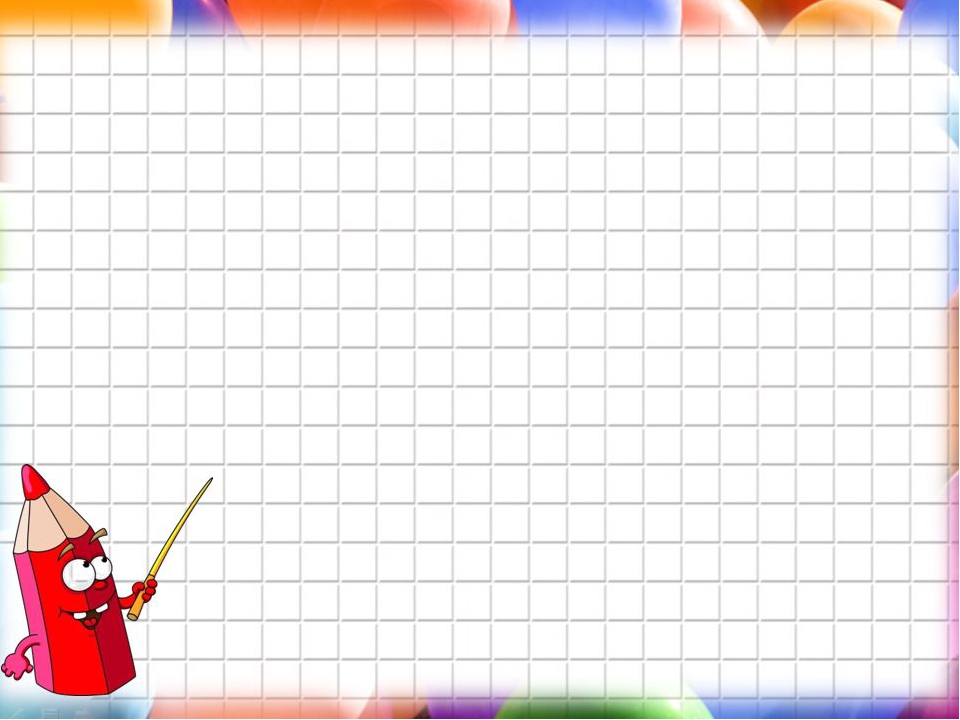 11
1 01 0
11 0
Оди-на-дцять
12
1 01 0
21 0
Два-на-дцять
13
1 01 0
31 0
Три-на-дцять
14
1 01 0
41 0
Чотир-на-дцять
15
1 01 0
51 0
П’ят-на-дцять
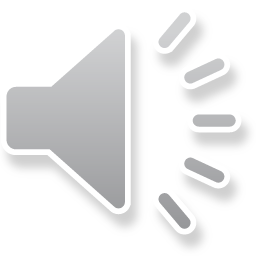 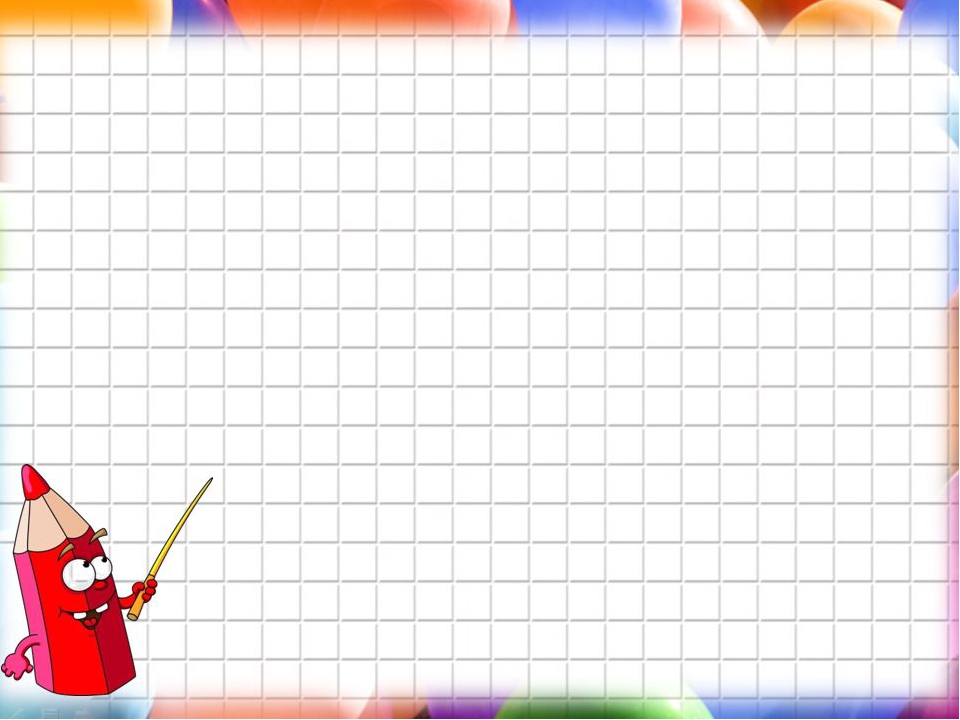 16
1 01 0
61 0
Шіст-на-дцять
17
1 01 0
7 0
Сім-на-дцять
18
1 01 0
81 0
Вісім-на-дцять
19
1 01 0
91 0
Дев’ят-на-дцять
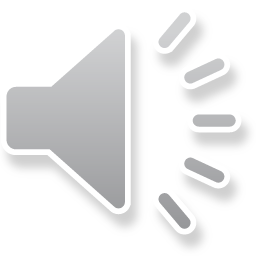 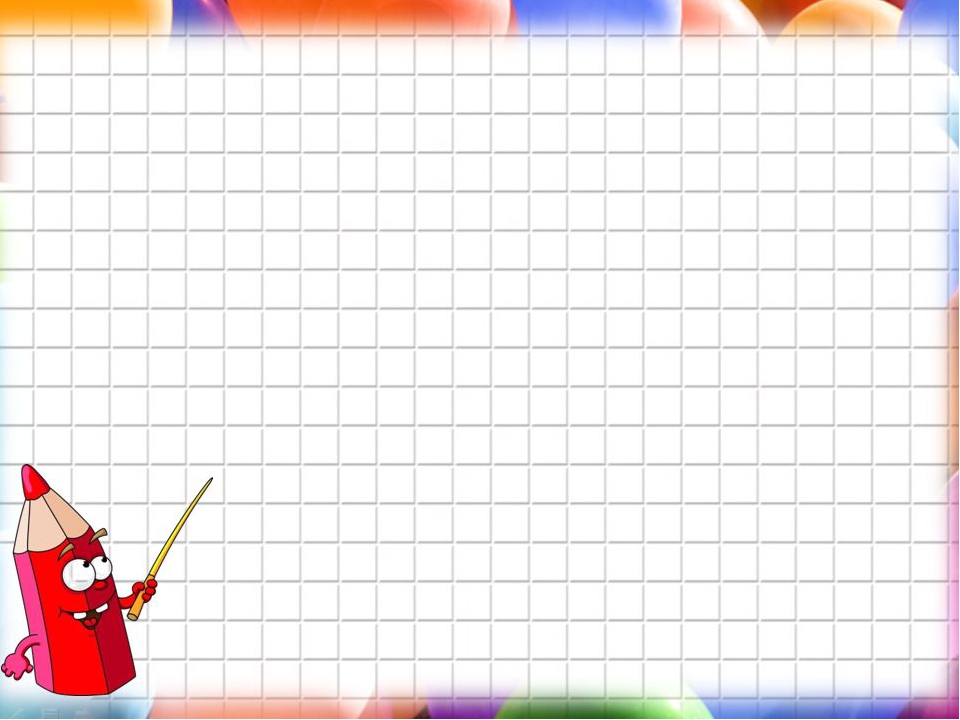 11
1 01 0
11 0
Оди-на-дцять
12
1 01 0
21 0
Два-на-дцять
13
1 01 0
31 0
Три-на-дцять
14
1 01 0
41 0
Чотир-на-дцять
15
1 01 0
51 0
П’ят-на-дцять
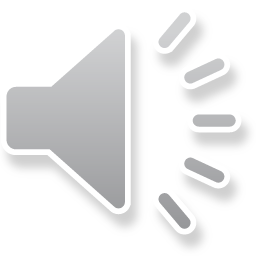 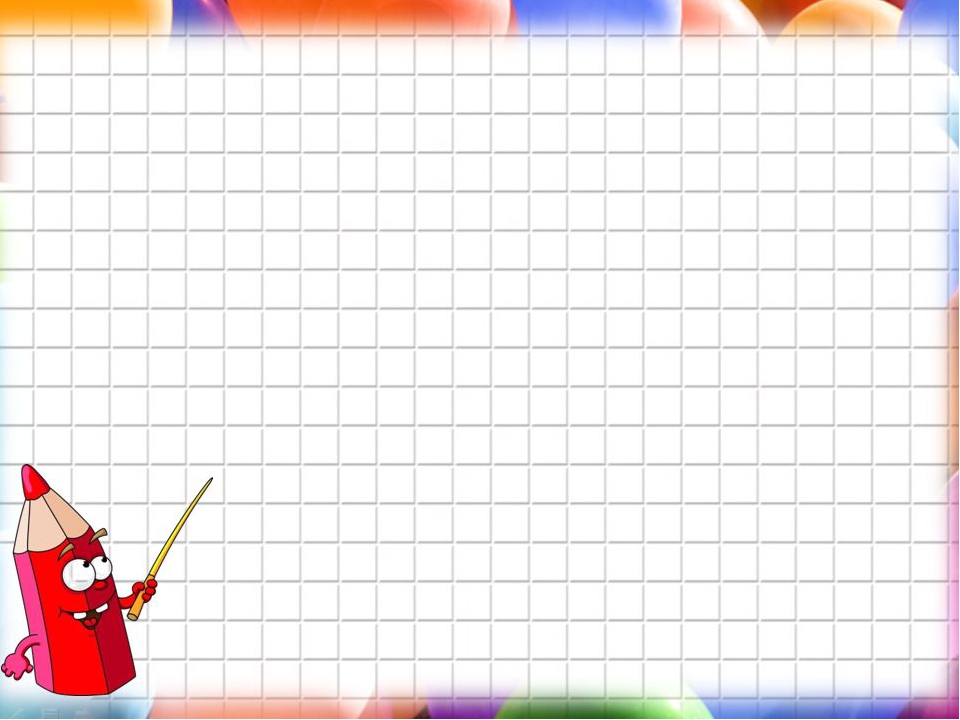 16
1 01 0
61 0
Шіст-на-дцять
17
1 01 0
7 0
Сім-на-дцять
18
1 01 0
81 0
Вісім-на-дцять
19
1 01 0
91 0
Дев’ят-на-дцять
1 0
7
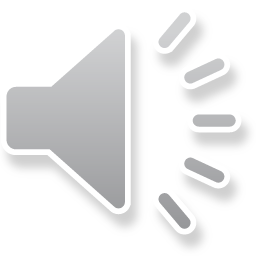 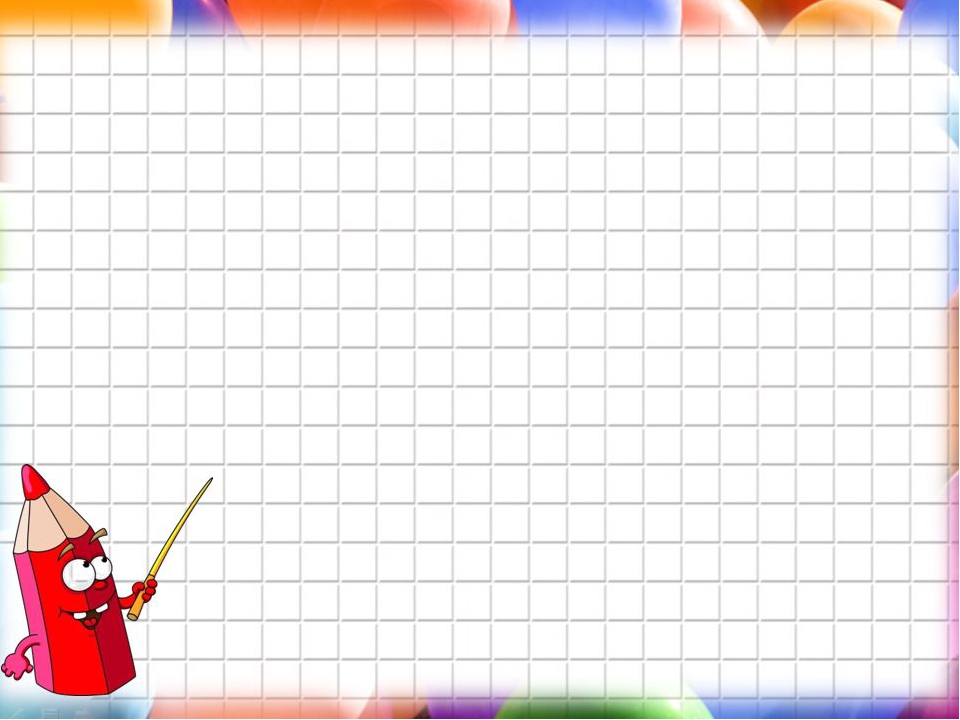 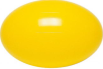 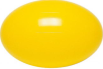 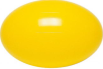 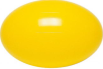 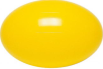 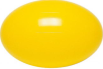 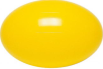 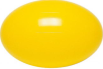 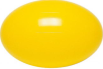 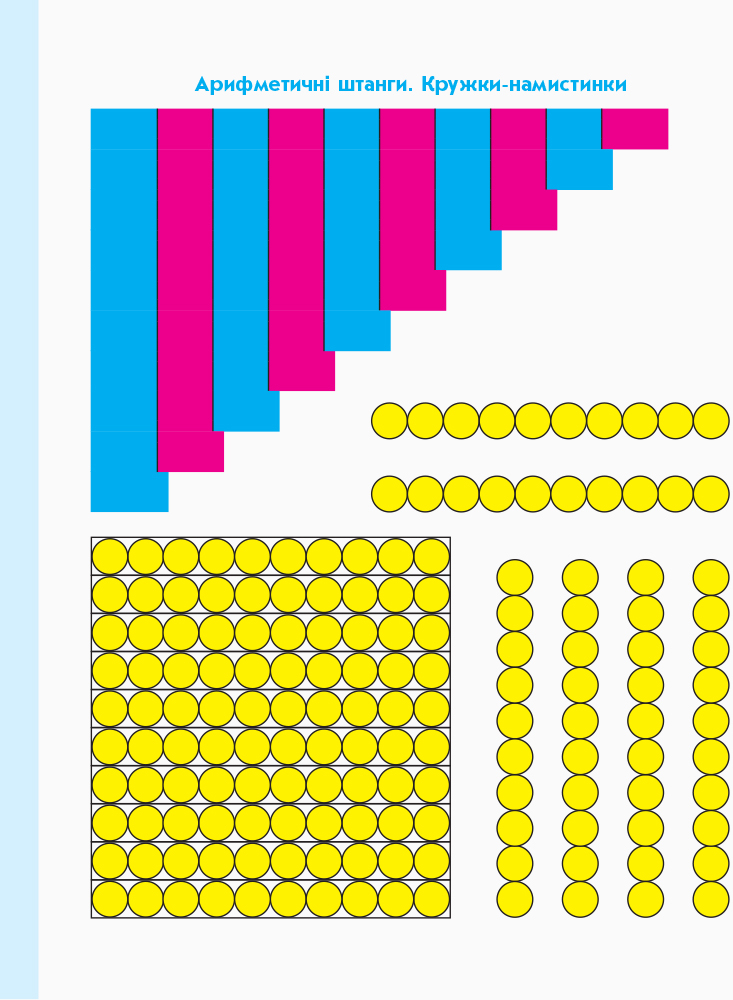 31 0м
41 0м
51 0м
11 0м
21 0м
1 01 0
1 01 0
1 01 0
1 01 0
1 01 0
81 0м
71 0м
1 01 0
91 0м
61 0м
1 01 0
1 01 0
1 01 0
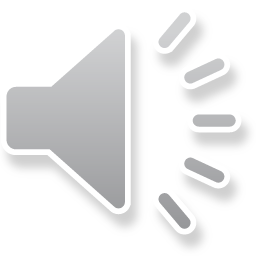 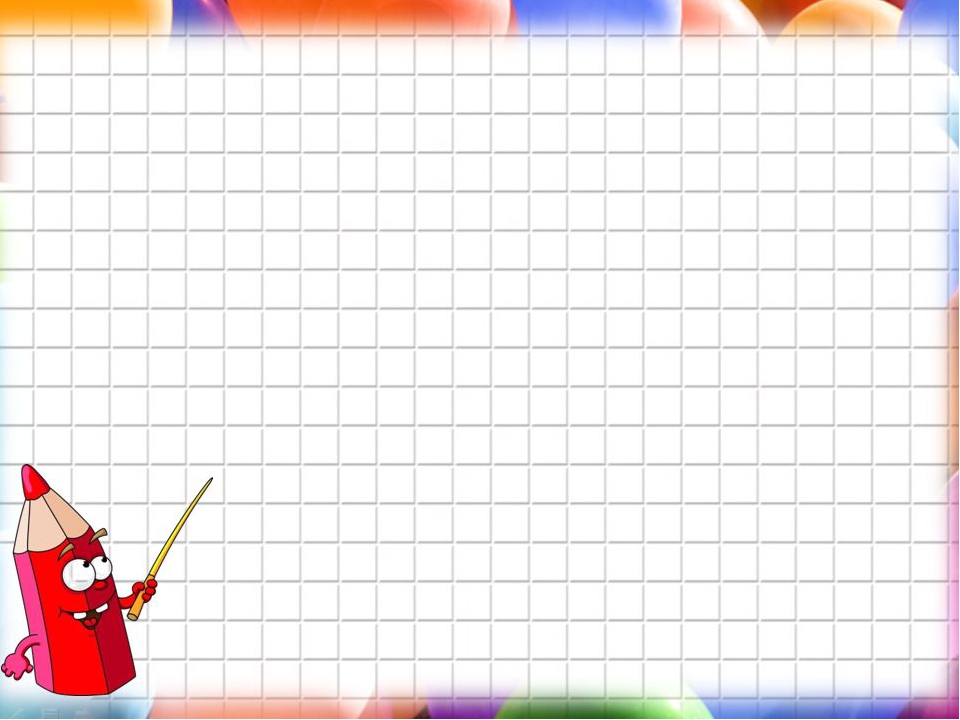 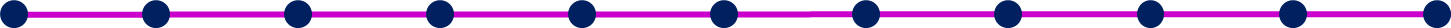 10
9
6
7
5
1
2
3
4
8
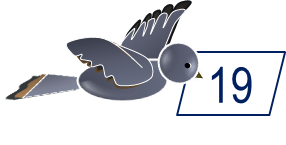 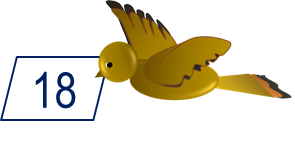 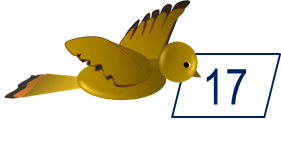 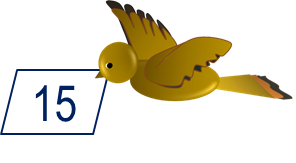 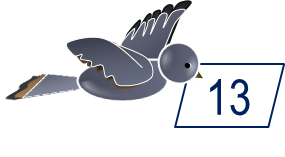 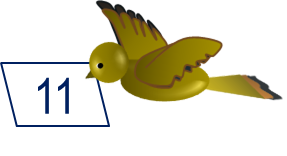 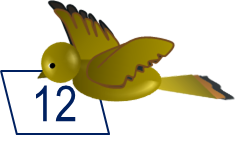 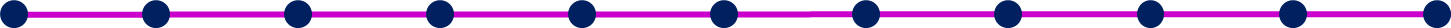 20
14
16
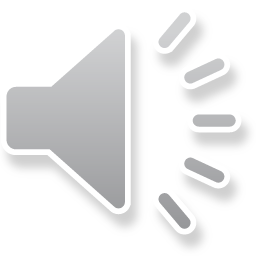 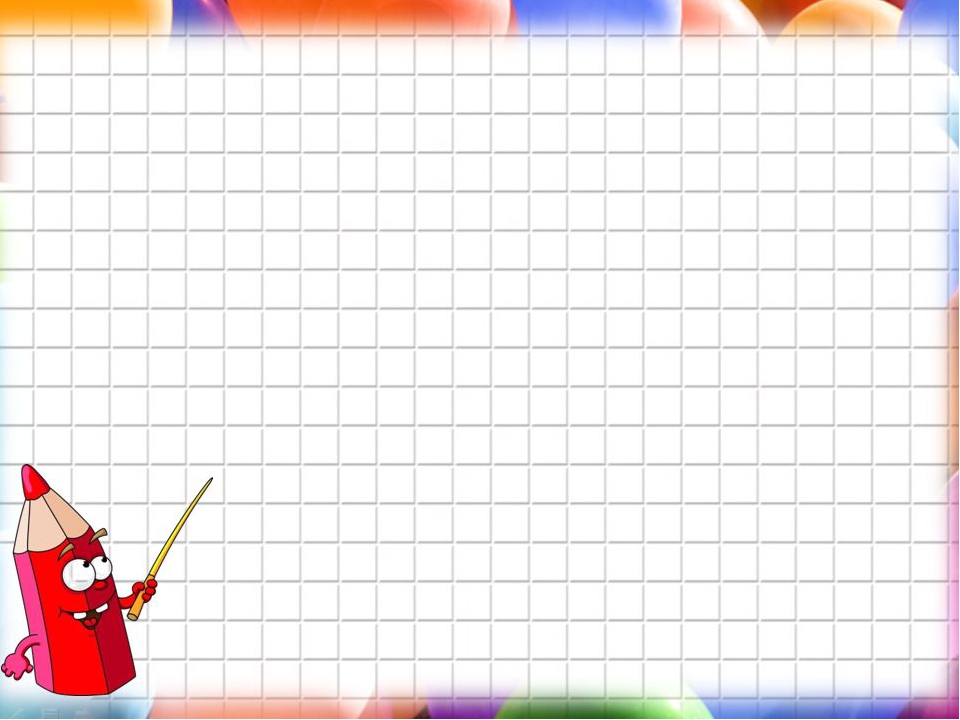 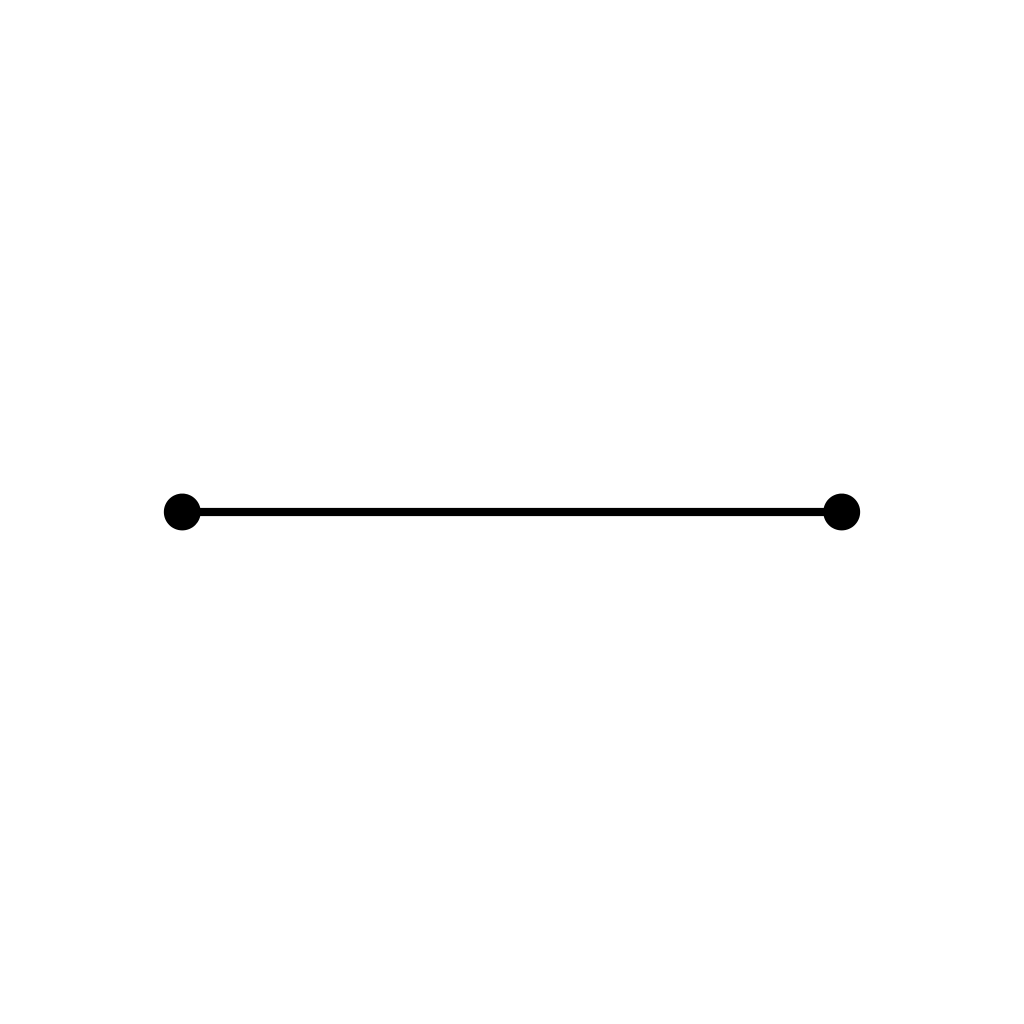 1
2
3
4
5
6
7
8
9
-1
+1
Одноцифрові
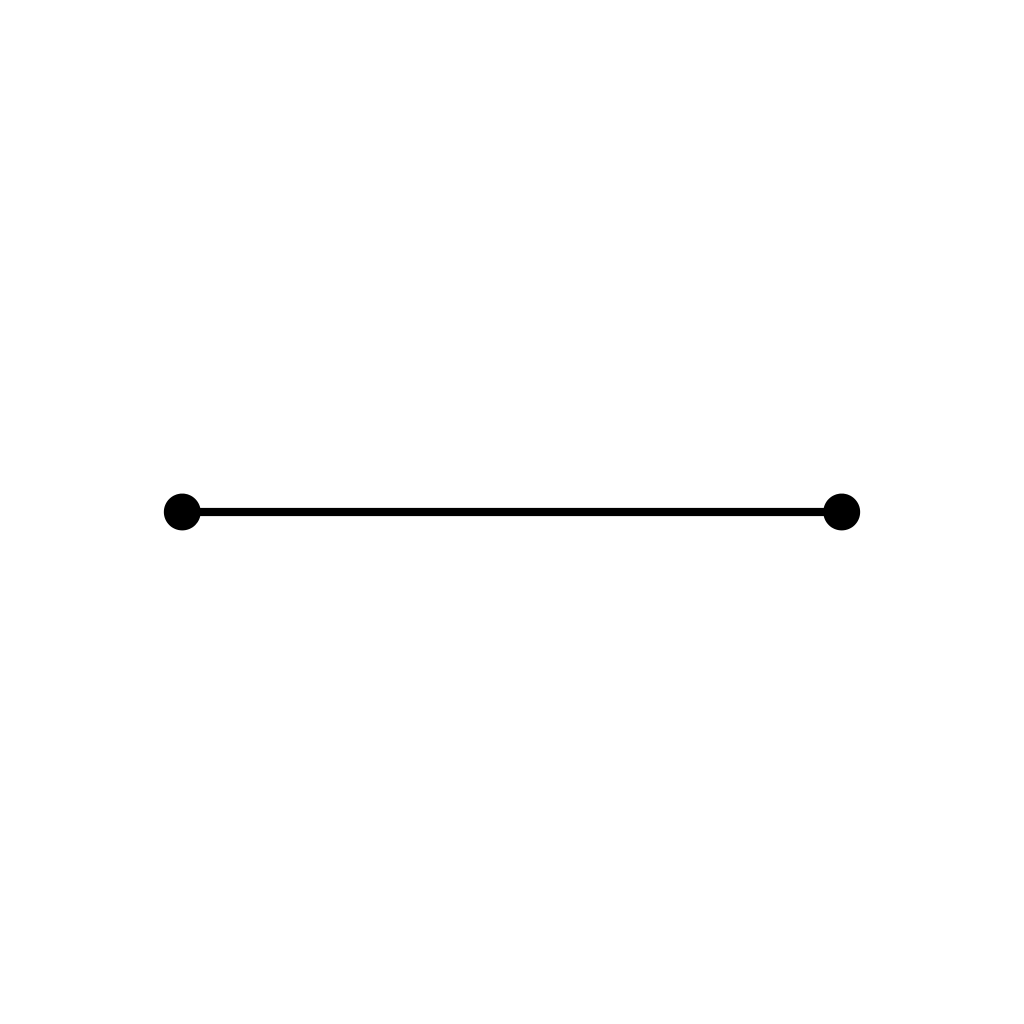 20
10
11
12
13
14
15
16
17
18
19
-1
+1
Двоцифрові
За кількістю цифр у записі натурального числа, 
числа класифікують на одноцифрові, двоцифрові …
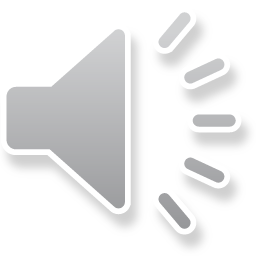 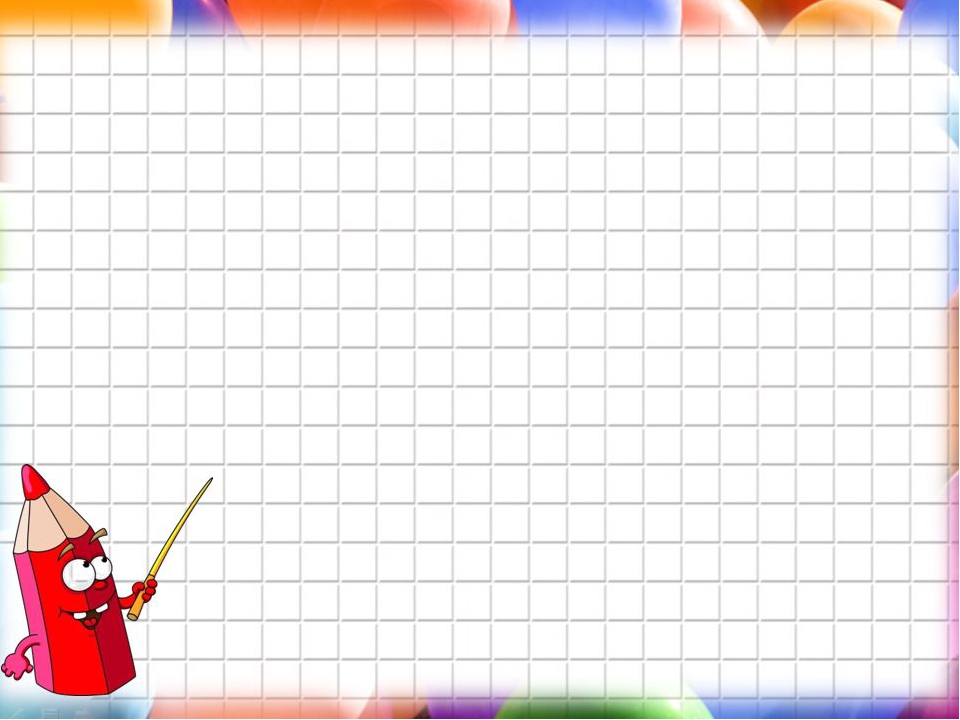 Числа 1 - 9 одноцифрові
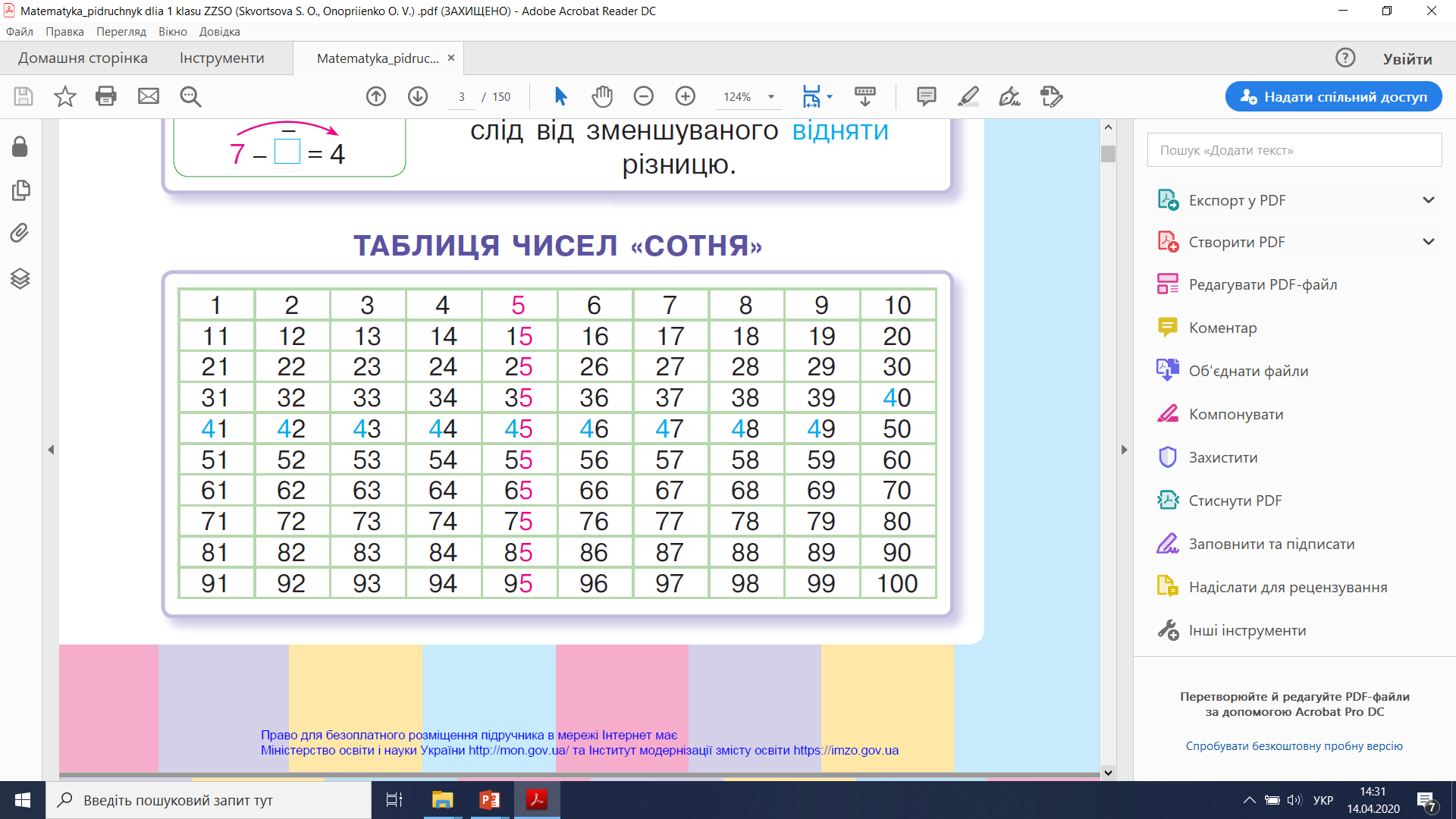 Двоцифрові
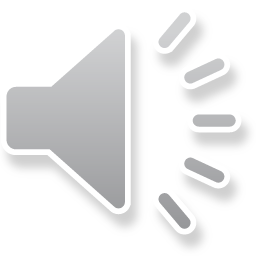 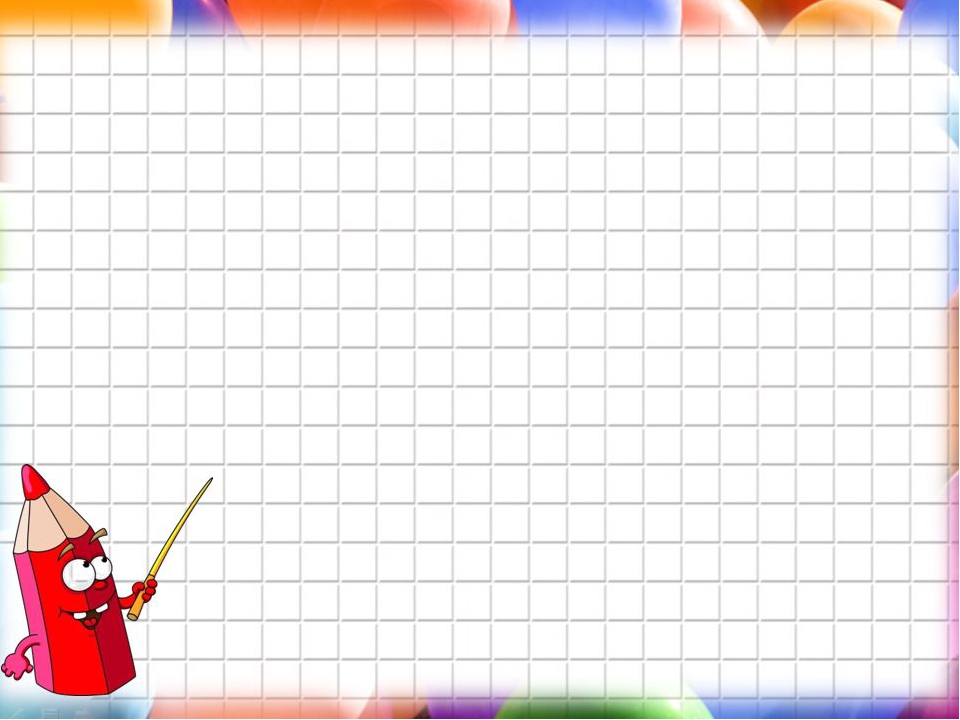 Розряди числа
1 6
Одиниці
Десятки
Одиниці
Десятки
1 1
Десятки
Одиниці
1 9
Десятки
Одиниці
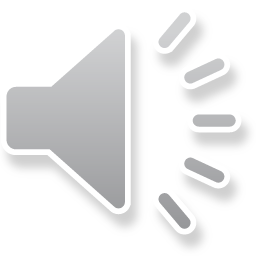 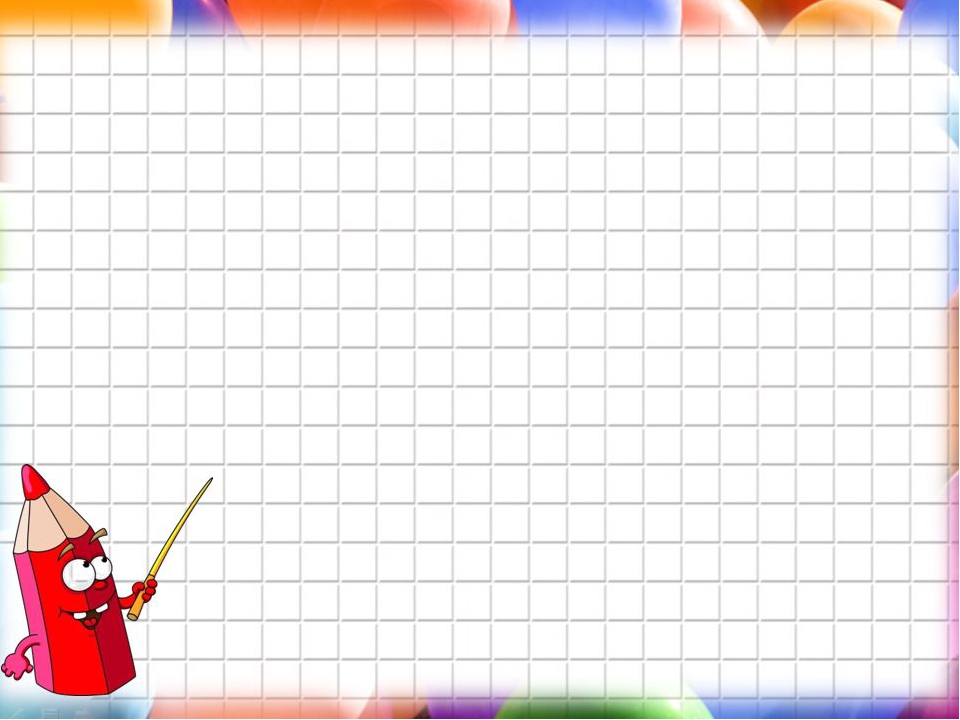 Десятки
Одиниці
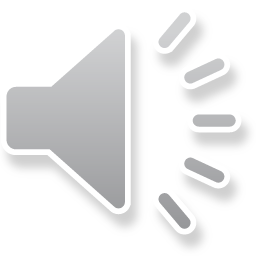 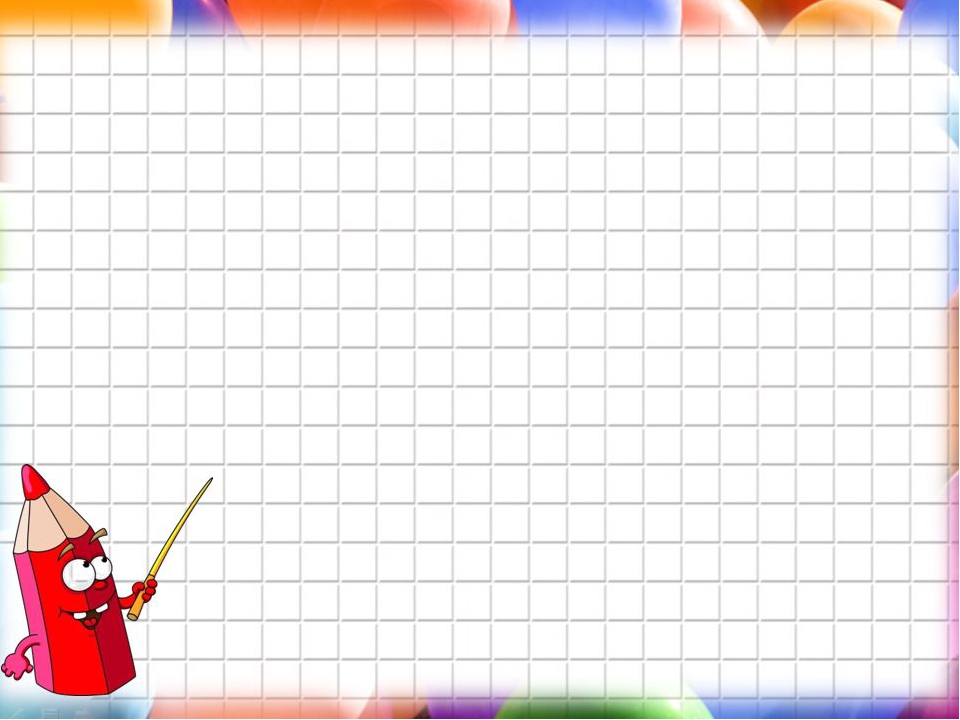 Тема: Утворюємо і записуємо 
числа другого десятка
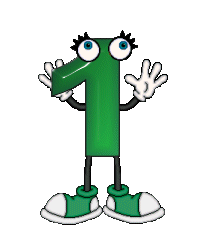 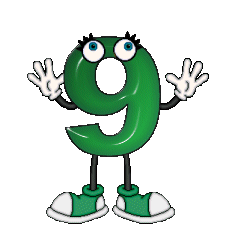 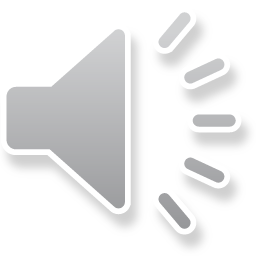 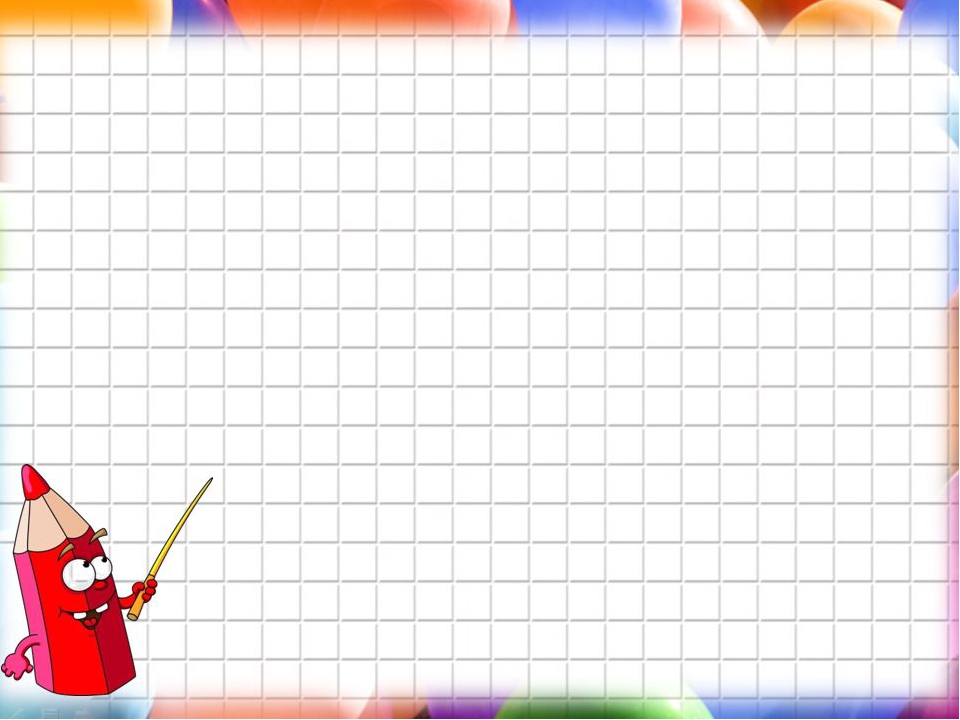 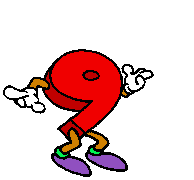 Молодці! 
Чудова робота!
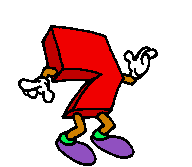 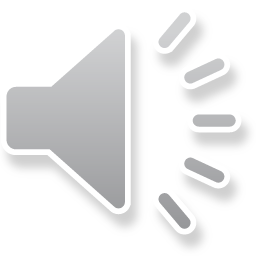